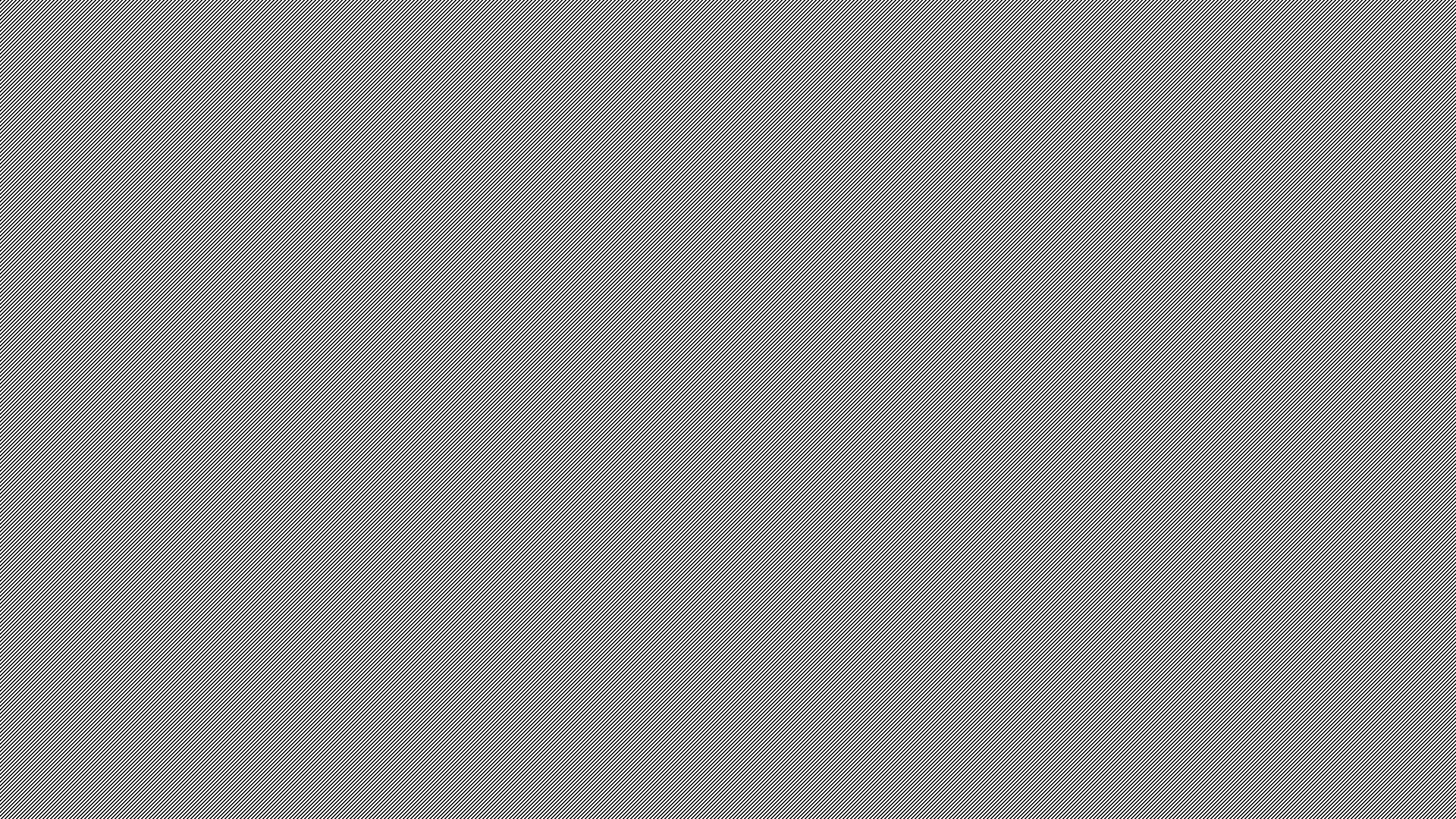 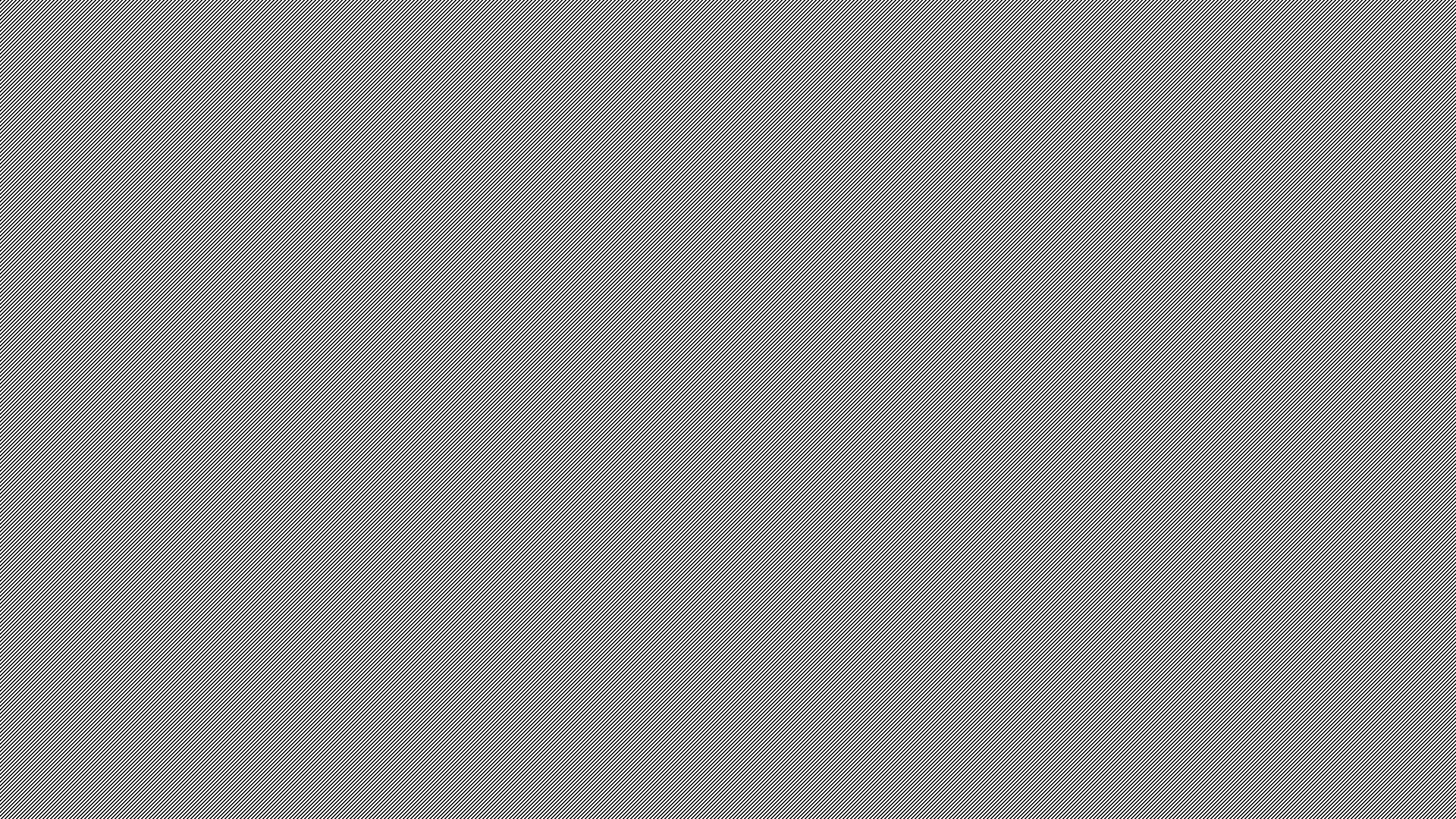 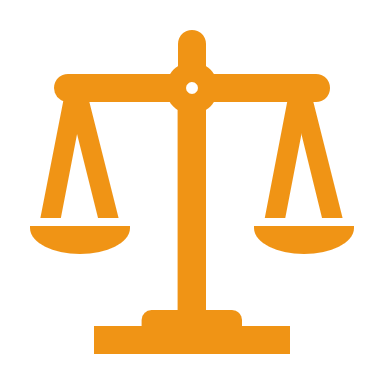 HAYAT BOYU ÖĞRENME KURUMLARI YÖNETMELİĞİ
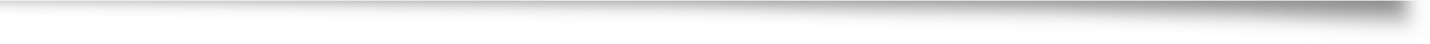 1
HAYAT BOYU ÖĞRENME KURUMLARI YÖNETMİLİĞİ
2
HBO AMACI
Bu Yönetmeliğin amacı, Millî Eğitim Bakanlığına bağlı hayat boyu öğrenme kurumlarının kuruluş, görev, yönetim, eğitim, öğretim ve işleyişi hakkındaki USUL VE ESASLARI DÜZENLEMEKTİR.
HAYAT BOYU ÖĞRENME KURUMLARI YÖNETMİLİĞİ
a) Hayat boyu öğrenme.
b) Bilimsellik ve bütünlük.
c) Geçerlilik.
ç) Gönüllülük.
d) Herkese açıklık.
e) Her yerde eğitim.
f) İhtiyaca uygunluk.
g) İş birliği ve eş güdüm.
ğ) Planlılık.
h) Süreklilik.
ı) Yenilik ve gelişmeye açıklık.
HAYAT BOYU ÖĞRENMENİN İLKELERİ
3
HAYAT BOYU ÖĞRENME KURUMLARI YÖNETMİLİĞİ
4
HAYAT BOYU ÖĞRENME KURUMLARI
a) Halk eğitimi merkezlerinden,
b) Olgunlaşma enstitülerinden,
c) Açık öğretim okullarından,
HAYAT BOYU ÖĞRENME KURUMLARI YÖNETMİLİĞİ
5
HAYAT BOYU ÖĞRENME KURUMLARI YÖNETMELİĞİ
Kurum Binası
Türk Bayrağı ve Atatürk Köşesi
Tabelalar
Atölye ve Laboratuvarlar
Ana sınıfı
Çocuk Bakım ve Oyun Odası
Spor alanları ve Görsel Sanatsal Derslikler
Uygulama birimi
Hizmet odaları
Kütüphane
Hizmet odaları
Kütüphane
Kantin
HAYAT BOYU ÖĞRENME KURUMLARI YÖNETMİLİĞİ
6
USTA ÖĞRETİCİLERİN GÖREVLENDİRİLMESİ
Kadrolu usta öğretici
MADDE 25 – (1) Usta öğreticiye kurum müdürü tarafından ihtiyaç olması hâlinde açılan kurslarda görev verilir. Gerektiğinde birden çok kurs merkezinde de görev verilebilir.
(2) Kurs görevi verilemediği takdirde, görevli bulunduğu çevrede, kurum müdürlüğünün uygun göreceği planlama, kursa hazırlık, öğretim programı geliştirme çalışmaları, kurs materyali geliştirme çalışması, alan araştırmaları ve çevre inceleme, atölyelerde üretim çalışmaları görevi verilir.
(3) Asıl alanlarında kurs açılmamışsa istekleri de dikkate alınarak alanlarına yakın kurslarda görev verilebilir. Alanında veya yan alanda kurs açılamaması durumunda kurumunun uygun göreceği büro ve üretim hizmetlerinde görevlendirilir
HAYAT BOYU ÖĞRENME KURUMLARI YÖNETMİLİĞİ
7
USTA ÖĞRETİCİLERİN GÖREVLENDİRİLMESİ
Ders ücreti karşılığı görevlendirme
MADDE 26 – (1) Kurs açılacak alanda, kurumda ve kurumun bulunduğu eğitim bölgesinde yeterli sayıda öğretmen ve kadrolu usta öğretici bulunmaması durumunda ihtiyaç, ders ücreti karşılığı görev yapacak istekliler arasından karşılanır.
(2) İhtiyaç hâlinde ders ücreti karşılığı görevlendirmeler, resmî kurumlardan veya ilan yoluyla yapılır.
(3) Ders ücreti karşılığı görevlendirmeler, aşağıda belirtilen öncelik sırasına göre yapılır:
a) Örgün eğitim ve hayat boyu öğrenme kurumlarındaki öğretmenler ve kadrolu usta öğreticiler.
b) Emekli öğretmenler.
c) Yükseköğretim kurumlarında görevli öğretim üyesi ile öğretim görevlileri.
ç) Resmî kurumlarda çalışanlardan ihtiyaç duyulan alanda lisans mezunu kişiler.
HAYAT BOYU ÖĞRENME KURUMLARI YÖNETMİLİĞİ
8
USTA ÖĞRETİCİLERİN GÖREVLENDİRİLMESİ
(4) Üçüncü fıkrada sayılanlardan görevlendirme yapılamaması durumunda ilan yoluyla ücretli usta öğretici görevlendirmesi yapılır.
(5) İlan yoluyla ücretli usta öğretici görevlendirmesinde aranacak şartlar şunlardır:
a) Görev alacağı kursun öğretim programında belirtilen eğitici şartını taşımak.
b) Türk vatandaşı olmak.
c) 18 yaşını doldurmuş olmak.
ç) Kamu haklarından mahrum bulunmamak.
d) 26/9/2004 tarihli ve 5237 sayılı Türk Ceza Kanununun 53 üncü maddesinde belirtilen süreler geçmiş olsa bile; kasten işlenen bir suçtan dolayı bir yıl veya daha fazla süreyle hapis cezasına ya da affa uğramış olsa bile devletin güvenliğine karşı suçlar, Anayasal düzene ve bu düzenin işleyişine karşı suçlar, zimmet, irtikâp, rüşvet, hırsızlık, dolandırıcılık, sahtecilik, güveni kötüye kullanma, hileli iflas, ihaleye fesat karıştırma, edimin ifasına fesat karıştırma, suçtan kaynaklanan malvarlığı değerlerini aklama veya kaçakçılık suçlarından mahkûm olmamak.
e) Askerlikle ilişiği bulunmamak.
f) Sağlık durumu yönünden görevini yapmasına engel bir durumu olmamak.
9
USTA ÖĞRETİCİLERİN GÖREVLENDİRİLMESİ
(6) İlan yoluyla ücretli usta öğretici görevlendirmelerinde yapılacak değerlendirmeler, millî eğitim müdürlüklerinde hayat boyu öğrenmeden sorumlu müdür yardımcısı veya şube müdürünün başkanlığında, bir hayat boyu öğrenme kurum müdürü ile bir örgün eğitim kurum müdüründen oluşan komisyon tarafından yapılır ve mülki idare amirinin onayına sunulur.
(7) Ücretli usta öğretici başvuruları her yıl eylül ayı içerisinde millî eğitim müdürlükleri ve kurum müdürlüklerinin internet sitesi ve ilan panolarında Ek-1’deki ilan örneği ile duyuru yapılarak başvuru takvimine göre alınır. Başvurular, kurum müdürlüklerine yapılır.
(8) Başvuruda bulunacaklardan;
a) Hangi kurs/kurslarda görev almak istediğini belirten dilekçe,
b) Ek-2’deki Ücretli Usta Öğretici Başvuru Değerlendirme Formundaki puana esas olan belgelerin aslı ve fotokopileri,
istenir.
HAYAT BOYU ÖĞRENME KURUMLARI YÖNETMİLİĞİ
10
USTA ÖĞRETİCİLERİN GÖREVLENDİRİLMESİ
(9) Başvuruların değerlendirilmesine ilişkin hususlar şunlardır:
a) Görev verilecek ücretli usta öğreticiler, Ek-2’deki Ücretli Usta Öğretici Başvuru Değerlendirme Formuna göre belirlenir. Başvuru sonuçları ekim ayının ilk haftasında tamamlanarak ilan edilir. Bu sıralama bir yıl süreyle geçerlidir.
b) Görevlendirmeler yüksek puan alandan başlamak üzere tercih sırasına göre yapılır.
c) Yeni kurs talebi olması hâlinde, sıralamada bulunan ücretli usta öğreticilerden görevlendirme yapılır. Sıralamada yeterli ücretli usta öğretici bulunmaması durumunda, kursun açılmasından 15 gün önce duyuru yapılması şartıyla komisyonca gerekli iş ve işlemler tekrarlanarak sıralama yapılır.
ç) Mücbir sebepler haricinde göreve başlamayanlar ile verilen görevi bırakanlar için bir yıl süreyle görevlendirme yapılmaz.
(10) Resmî kurumlardan veya ilan yoluyla ders ücreti karşılığı görevlendirmelerle ihtiyacın karşılanamaması hâlinde, Çalışma ve Sosyal Güvenlik Bakanlığınca çalışma izni, İçişleri Bakanlığınca oturma izni ve alanında yeterlilik belgesinin denkliğinin yapılmış olması şartıyla ilgili mevzuat kapsamında yabancı uyruklular ders ücreti karşılığında görevlendirilebilir.
HAYAT BOYU ÖĞRENME KURUMLARI YÖNETMİLİĞİ
11
USTA ÖĞRETİCİLERİN GÖREVLENDİRİLMESİ
(11) Ceza ve tutukevlerinde hükümlü ve tutuklulara yönelik açılacak kurslarda, öğreticilik görevi öncelikle cezaevi ve tutukevinde görev yapan öğretici niteliğine sahip kişilerden karşılanır. Talep olmaması hâlinde üçüncü ve dördüncü fıkra hükümlerine göre görevlendirme yapılır.
(12) Ücretli usta öğreticiler, bir mali yıl içerisinde 11 aydan fazla görevlendirilemez.
(13) Unutulmaya yüz tutmuş geleneksel sanatlar öğreticiliği görevlendirmelerinde üçüncü fıkra hükümleri uygulanmaz.
(14) Ücretli usta öğretici olarak görev verileceklere, Bakanlıkça hazırlanan programa göre eğitim verilir.
HAYAT BOYU ÖĞRENME KURUMLARI YÖNETMİLİĞİ
12
USTA ÖĞRETİCİLERİN GÖREV VE SORUMLULUKLARI
(1) Kurumlarda görevlendirilen ücretli usta öğreticiler, öğreticilik görevlerini plan ve program dâhilinde yürütürler. Bu kişiler, görevleri süresince Devlet memurlarının tutum, davranış ve vakarına uygun davranmakla sorumludur.
(2) Ücretli usta öğreticilere çalıştıkları ders saati karşılığında ek ders ücreti ödenir.
(3) Ders görevi ile görevlendirilen ücretli usta öğreticilerin günlük çalışma süresi en fazla sekiz ders saatidir. Müdür, cumartesi ve pazar günleri de dâhil olmak üzere ücretli usta öğreticilere günün 07.00 ile 22.00 saatleri arasında görev verebilir. Bu çalışma süresi haftada 40 ders saatini geçemez.
(4) Ücretli usta öğreticilere alan taraması görevi verilmez.
HAYAT BOYU ÖĞRENME KURUMLARI YÖNETMİLİĞİ
13
USTA ÖĞRETİCİLERİN GÖREV VE SORUMLULUKLARI
(5) Kursiyerlerin çeşitli nedenlerle öğrenime devam etmemeleri hâlinde kursun kapatılması durumunda, ücretli usta öğreticilerin başka bir kursta görev almaları sağlanır. Bu durumun mümkün olmaması durumunda görevlendirmeleri iptal edilir. Bu kişilere görev yaptığı süre kadar ücret ödenir.
(6) Ücretli usta öğreticilerin, birinci fıkrada belirtilen şartları taşımadıkları, görevlerinde Ek-5 Değerlendirme Formuna göre başarısız oldukları, bu Yönetmelik hükümlerine uymadıkları kurum müdürlüğü, mülki idare amirleri veya denetlemeye yetkili birimlerce belirlenmesi durumunda, usta öğreticilerin görevlendirmeleri iptal edilir. Bu kişilere görev yaptığı süre kadar ücret ödenir.
HAYAT BOYU ÖĞRENME KURUMLARI YÖNETMİLİĞİ
14
KOMİSYONLAR
Komisyonlar
MADDE 34 – (1) Oluşturulacak komisyonlar şunlardır:
a) İl Hayat Boyu Öğrenme Komisyonu.
b) İlçe Hayat Boyu Öğrenme Komisyonu.
HAYAT BOYU ÖĞRENME KURUMLARI YÖNETMİLİĞİ
15
KURULLAR
Kurullar
MADDE 38 – (1) Eğitim, öğretim ve yönetim etkinliklerinin verimliliğinin sağlanması amacıyla oluşturulacak kurullar şunlardır:
a) Öğretmenler kurulu.
b) Sınıf/şube öğretmenler kurulu.
c) Zümre öğretmenler kurulu.
HAYAT BOYU ÖĞRENME KURUMLARI YÖNETMİLİĞİ
16
KURSLARA KAYIT-KABUL
A) Türkiye Cumhuriyeti kimlik numarasını gösterir belge,
b) Mesleki ve teknik kurslarda 13 yaşını doldurmuş olma, genel kurslarda ise programın özelliğine göre yaş durumu belgesi,
c) 18 yaşından küçük olanlardan velisinin yazılı izni,
ç) Kursun ve programın özelliğine göre öğrenim belgesi ve diğer belgeler,
d) Kursun özelliğine göre gerektiğinde sağlık raporu,
e) Yabancı uyruklular için İçişleri Bakanlığınca verilen yabancı kimlik numarasını taşıyan belge veya ülkeye girişlerinde kendilerine geçici olarak tanzim edilen yabancı tanıtma belgesi,
Uluslararası göç kapsamında ülkemize gelen kimlik belgesi olmayanların ise beyan esasına göre valilik onayı,
HAYAT BOYU ÖĞRENME KURUMLARI YÖNETMİLİĞİ
17
KURSLARA KAYIT-KABUL
(2) Kurslara kabulde kurumun ve programın özelliği, başvuru fazlalığı ve benzeri nedenlerle sınav veya ön değerlendirme yapılabilir.
(3) Başvurular, kurumlara bireysel olarak doğrudan yapılabileceği gibi bilişim teknolojileri kullanılarak da yapılabilir. Ayrıca kurumlardan uzak yerleşim birimlerinde ikamet edenler, bulundukları yerdeki muhtarlıklar ve Bakanlığa bağlı okul veya kurum müdürlüklerine başvuruda bulunabilir.
HAYAT BOYU ÖĞRENME KURUMLARI YÖNETMİLİĞİ
18
KURSLARA KAYIT-KABUL
(4) Kurslara kayıt;
a) Modüler olmayan kurslarda kurs süresinin 1/5 oranını geçmemek şartıyla kurs başlama tarihinden itibaren 10 uncu günün sonunda sona erer.
b) Modüler kurslarda kurs süresince kayıt yaptırılabilir. Ancak her modülün devamsızlık süresi modül süresinin 1/5 oranını geçemez.
HAYAT BOYU ÖĞRENME KURUMLARI YÖNETMİLİĞİ
19
KURSLARA KAYIT-KABUL
(5) Kursiyer kayıtları e-Yaygın sistemi üzerinde gerçekleştirilir. Kesin kayıt hakkını elde eden kursiyerlere sistem üzerinden onay verilir.
(6) Kişiler aynı kursa en fazla iki defa devam edebilirler. Bu durumda olanların kurslara kabul edilmesi için en az yedi yeni kursiyerin kayıtlı olması şartı aranır. Aynı kursa ikinci defa devam edenlere tekrar kurs bitirme belgesi verilmez. Başarısız olunması durumunda, kurs tekrarında iki defa katılma şartı aranmaz.
(7) Kişiler farklı kurslara ders saatleri çakışmayacak şekilde kayıt yaptırabilirler.
HAYAT BOYU ÖĞRENME KURUMLARI YÖNETMİLİĞİ
20
KURSLARA DEVAM DURUMU
Kurslara devam durumu
MADDE 44 – (1) Kursa kayıt işlemi, kursun başladığı tarihten itibaren kurs süresinin 1/5 oranını geçmemek şartıyla 10 gün içerisinde yapılmalıdır. Kursiyer kaydı, bu tarihten sonra e-Yaygın sisteminde kapatılır. Bu süre kursiyerin devamsızlığına sayılır.
(2) Modüler öğretim programları uygulanan kurslarda, devamsız veya başarısız olunan modüllerin bulunması hâlinde bu kurs için kurs bitirme belgesi düzenlenmez. Bu kursiyerlere Ek-4’teki Puan Döküm Çizelgesi düzenlenir. Ancak kursiyer başarısız olduğu modüllerini tamamlayıp başarılı olması hâlinde, kurs bitirme belgesi en son modülünün öğretimini tamamladığı kurumca düzenlenir.
(3) Kurslarda;
a) Modüler olmayan kurslarda devamsızlık süresi kurs süresinin 1/5 oranını geçmesi hâlinde, kursiyerler devamsız ve başarısız sayılırlar.
b) Modüler kurslarda, her modülün devamsızlık süresi modül süresinin 1/5 oranını geçemez.
HAYAT BOYU ÖĞRENME KURUMLARI YÖNETMİLİĞİ
21
KURS AÇMA KAPAMA KATILACAKLARIN SAYISI
(1) Her türdeki programın açılabilmesi için en az 12 kişilik grubun oluşması gerekir. Kursiyer sayısının yedinin altına düşmesi durumunda kursiyerler, istemeleri hâlinde kurumdaki aynı programa veya aynı programı yürüten bir başka kurumdaki programa nakledilebilir ya da kurum müdürünün teklifi ve millî eğitim müdürünün onayı ile eğitime devam edilebilir.
(2) Kurslar; program, aday kursiyer sayısı, öğretmen ve usta öğreticilerin çalışma saatleri ile benzeri bilgiler içeren teklifin millî eğitim müdürü tarafından onaylanmasıyla açılır. Kurs Açma, Öğretmen ve Usta Öğreticilerin Görevlendirme Onay Çizelgesi Ek-3’te yer alan kurs açma onayları, tek olarak alınabileceği gibi toplu olarak da e-Yaygın sisteminden alınabilir.
HAYAT BOYU ÖĞRENME KURUMLARI YÖNETMİLİĞİ
22
KURS AÇMA KAPAMA KATILACAKLARIN SAYISI
(3) Kurs açma ve kapatma işlemleri e-Yaygın sistemi üzerinden yapılır.
(4) Kursiyer sayısının dikkate alınmayacağı kurslar şunlardır:
a) Okuma yazma kursları.
b) Özel eğitim ihtiyacı olan bireylere yönelik düzenlenecek kurslar.
c) Özel eğitime ihtiyacı olan bireylerin eğitim ve özel ihtiyaçları doğrultusunda ailelerine yönelik geliştirilmiş kurslar.
ç) Koruma altındakiler ile sokakta çalışan veya yaşayan çocuklara düzenlenecek kurslar.
HAYAT BOYU ÖĞRENME KURUMLARI YÖNETMİLİĞİ
23
KURS AÇMA KAPAMA KATILACAKLARIN SAYISI
d) Hastanelerde yatan kişilere, kadın konuk evinde barındırılan kadınlara, tedavi altındaki madde bağımlılarına yönelik düzenlenecek kurslar.
e) Tutuklu ve hükümlülere, 3/7/2005 tarihli ve 5402 sayılı Denetimli Serbestlik Hizmetleri Kanunu kapsamında düzenlenen kurslar.
f) Unutulmaya yüz tutmuş geleneksel sanatlar kapsamında düzenlenecek kurslar.
g) İl ve ilçedeki ihtiyaçlar değerlendirilerek zorunlu durumlarda vali onayı ile açılan kurslar.
(5) Öğretici giderleri, fiziki ortamlar, araç gereç ve benzeri tüm giderlerin iş birliği yapılan kurum ve kuruluşlar tarafından karşılandığı kurslar ile istihdam garantili projeler kapsamında düzenlenecek kurslarda, ilgili kurum ve kuruluşun talebi doğrultusunda millî eğitim müdürlüğünün onayı ile grup oluşturma zorunluluğu aranmaz.
HAYAT BOYU ÖĞRENME KURUMLARI YÖNETMİLİĞİ
24
TELAFİ EĞİTİMİ
Telafi eğitimi
MADDE 50 – (1) Eğitim öğretimi aksatacak nitelikte olağanüstü durum, sel, deprem, hastalık, havanın aşırı sıcak ve soğuk olması gibi nedenlerle il veya ilçe umumi hıfzıssıhha meclisi kararıyla, kurumlarda eğitim öğretime ara verilebilir. Bu gibi durumlarda kursiyerlerin eksik kalan eğitim öğretimleri için telafi eğitimi programı yapılır.
(2) Öğretmen ve usta öğreticilerin görevli, raporlu veya izinli olması, göreve geç başlaması, dönem bitmeden ayrılması gibi nedenlerden dolayı işlenmeyen konular, yoğunlaştırılmış eğitimler ile tamamlanır ve kurs döneminin uzatılması yoluna gidilmez. Bu eğitimlere ayrılacak ders saati sayısının devam edilmeyen toplam ders saati sayısından az olmaması gerekir. Ancak doğal afetlerde olağanüstü hâl ve benzeri sebeplerle kursun uzatılması, kapatılması, ara verilmesi mülki idari amirlerin yetkisindedir.
HAYAT BOYU ÖĞRENME KURUMLARI YÖNETMİLİĞİ
25
KURSLAR
Kurs türleri
MADDE 54 – (1) Kurslar, birey ve toplumun eğitim düzeyi ve öğrenme ihtiyaçları doğrultusunda öğretim programlarına uygun olarak açılır. ;
Kurslar kişisel gelişim, 
sosyal-kültürel, 
mesleki ve teknik, 
sanatsal ve sportif alanlarda açılır.
Kursların düzenlenmesi
MADDE 55 – (1) Talep edilen kurslar, eğitim ihtiyaçlarını belirleme çalışmalarından sonra açılır. Gerekli olan araç, gereç, teçhizat, bina, bütçe, personel ihtiyaçları kurumca karşılanır. Kursa katılanlardan durumu uygun olanlar, kendi istekleriyle etkinlik giderleri için okul aile birliğine katkıda bulunabilir. Kurslarda, uygulama yapılması hâlinde uygulamada ortaya çıkacak eğitim giderleri okul aile birliği tarafından karşılanır.
HAYAT BOYU ÖĞRENME KURUMLARI YÖNETMİLİĞİ
26
KURSLARIN DÜZENLENECEĞİ YERLER
MADDE 56 – (1) Kurslar;
a) Öncelikle kurum binalarında,
b) İl, ilçe, belde, köy ve mahallelerde eğitim için sağlanan yerlerde,
c) Bakanlıklar ile kamu kurum ve kuruluşlarına ait binalarda,
ç) Eğitim kurumlarına ait binalarda,
d) Gezici olarak hazırlanan mobil eğitim araçlarında,
düzenlenir.
(2) Gerçek kişiler ile özel sektör ve sivil toplum kuruluşlarına ait bina ve tesislerin fiziki şartlar, güvenlik, sağlık ve benzeri konular bakımından hizmete uygunluğu, kurum müdürünün başkanlığında, bir müdür yardımcısı ve öğretmenden, yoksa usta öğreticiden oluşan bir komisyon tarafından belirlenir. Bu husus rapora bağlanır ve millî eğitim müdürünün onayıyla kurs açılır.
HAYAT BOYU ÖĞRENME KURUMLARI YÖNETMİLİĞİ
27
KURUMLARDA ÇALIŞMA SÜRELERİ
Kurumlarda çalışma süreleri
MADDE 66 – (1) Kurumlar, eğitim öğretim etkinliklerini hafta sonları da dâhil olmak üzere yıl boyu devam edecek şekilde planlar. Kurum müdürlüklerince, öğretmenlerin mesleki çalışmaları, kutlanacak veya anılacak belirli gün, haftalar ve tatil zamanları, Bakanlıkça/il millî eğitim müdürlüğünce hazırlanan çalışma takvimine göre uygulanır.
(2) Kurumlarda görevlendirilen ücretli usta öğreticilerin haftalık çalışma süresi en fazla 40 saattir. Kursların hangi gün ve saatte yapılacağı, kurs yeri, kursiyerlerin durumları ve uygulanacak program dikkate alınarak belirlenir.
(3) Günlük çalışma süresi, mesai saatleri içinde ve dışında kursiyerlerin durumuna, bölgenin özellik ve ihtiyaçlarına göre belirlenir. Faaliyetler, gerektiğinde hafta sonu ve tatil günlerinde de devam eder. Müdür yardımcısı, öğretmen ve usta öğreticilerin günlük çalışma programları buna göre düzenlenir ve uygulanır.
HAYAT BOYU ÖĞRENME KURUMLARI YÖNETMİLİĞİ
28
HAFTALIK DERS DAĞITIMI
MADDE 67 – (1) Yönetici ve öğretmenlerin aylık karşılığı ve ücretli okutacakları dersleri gösteren haftalık ders dağıtım çizelgesi yönetimce hazırlanır ve ilgililere tebliğ edilir.
(2) Haftalık ders dağıtım çizelgesi düzenlenirken dersler, özellikleri dikkate alınarak blok veya haftanın belirli günlerinde işlenecek şekilde planlanır.
HAYAT BOYU ÖĞRENME KURUMLARI YÖNETMİLİĞİ
29
DERS PLANLARI
MADDE 68 – (1) Zümre öğretmenleri, dönemin/ders yılının başlayacağı tarihten önce çerçeve öğretim programındaki konuların yer aldığı bir plan hazırlayarak bu planı kurum müdürüne onaylatır. Modül sürelerinde ve sayılarında değişikliğe gitmemek kaydıyla işletme ve kurumdaki eğitim içeriğinde gerektiğinde dönem/yıllık ders planında zümre öğretmenlerinin önerileriyle yapılacak değişiklikler kurum müdürünün onayına sunularak uygulanır.
(2) Öğretmenler ve usta öğreticiler ders planını esas alarak günlük ders planını hazırladıktan sonra kurum müdürüne onaylatır ve kurs planını yanlarında bulundurur. Olgunlaşma enstitülerinde kursiyersiz bölümlerde görevli öğretmen ve usta öğreticiler derse girmeden önce ders planlarını hazırlar ve kurum müdürlüğüne onaylatırlar.
(3) Ders planları, ilgili mevzuat hükümlerine göre hazırlanır ve uygulanır.
HAYAT BOYU ÖĞRENME KURUMLARI YÖNETMİLİĞİ
30
KURSLARDA DERS PLANLARI
Kurslarda ders planı
MADDE 70 – (1) Öğretmenler ve usta öğreticiler, kurs başlamadan planlarını hazırlayarak kurum müdürüne onaylatır. Öğretmen ve usta öğreticiler kurs planını yanında bulundurur.
(2) Öğretmen ve usta öğreticiler, derse girmeden önce kurs planını dikkate alarak günlük ders planı yapar.
(3) Modüler eğitim yapılan programlarda modül bilgi sayfaları, ders planı olarak kullanılabilir.
Dönemler
MADDE 71 – (1) Olgunlaşma enstitülerinde eğitim öğretim iki dönemden oluşur. Her dönem 18 haftadır. Dönemlerin başlama ve bitiş tarihleri yıllık çalışma takvimi ile belirlenir.
HAYAT BOYU ÖĞRENME KURUMLARI YÖNETMİLİĞİ
31
DERS SAATLERİ
Ders saatleri
MADDE 69 – (1) Kurumlarda teorik derslerde bir ders saati süresi 40 dakikadır. Ancak dersler arasındaki dinlenme süresi 10 dakikadan, öğle arası dinlenme süresi ise 45 dakikadan az olamaz.
(2) Dersler ile atölye ve laboratuvar uygulamaları, gerektiğinde zümre öğretmenler kurulunun önerisi ve kurum müdürünün onayı ile blok olarak da yapılabilir. Ancak her blok ders, iki ders saati süresiyle sınırlıdır.
(3) Millî eğitim müdürlüğünün onayı ile çalışma süresi günde 8 saati aşmamak üzere saat 22.00’ye kadar belirlenebilir.
HAYAT BOYU ÖĞRENME KURUMLARI YÖNETMİLİĞİ
32
BAŞARININ DEĞERLENDİRİLMESİ
MADDE 72 – (1) Kurslarda başarı, programın özelliğine göre ders öğretmeni tarafından değerlendirilir.
(2) Değerlendirme; yazılı, uygulamalı sınavlar veya varsa ödev ya da projelere göre yapılır. Birden fazla sınav şekli ile sınavı yapılan kursun puanı, bu sınavların aritmetik ortalaması ile belirlenir. Bu puan, kursun başarı puanı olarak değerlendirilir.
(3) Modüler eğitim uygulanan programlarda her modülün sonunda başarı değerlendirmesi yapılır. Puanlar elektronik ortamda sisteme girilir.
(4) Programların özelliğine göre sınavlar ve başarı değerlendirmesi bilişim teknolojisi kullanılarak da yapılabilir.
(5) Kursiyerlerin sağlık durumları veya bedensel engelleri nedeniyle bazı derslerdeki sınavlar, durumlarına uygun sınav yöntemiyle yapılır.
(6) Okur Yazarlık Belgesi alanlar okur yazar, Yetişkinler II. Kademe Eğitimi Başarı Belgesi alanlar ise ilkokulu tamamlamış sayılır.
HAYAT BOYU ÖĞRENME KURUMLARI YÖNETMİLİĞİ
33
BAŞARININ DEĞERLENDİRİLMESİ
(7) Kursiyerlerin başarıları 100 tam puan üzerinden değerlendirilir. Puanlara göre başarı derecesi;
Puan Derece
85,00 - 100 Pekiyi
70,00 - 84,99 İyi
60,00 - 69,99 Orta
50,00 - 59,99 Geçer
0 - 49,99 Geçmez
olarak değerlendirilir.
(8) Sınav dokümanları en az bir yıl saklanır. Kurs süresince uygulanan programın özelliğine göre, kurs veya modül sonunda yapılan değerlendirmede kursiyerlerin başarısını gösteren puan çizelgesi e-Yaygın sisteminden alınır. Bu çizelge, kurs sonunda kurum müdürlüğüne teslim edilir.
HAYAT BOYU ÖĞRENME KURUMLARI YÖNETMİLİĞİ
34
BAŞARININ DEĞERLENDİRİLMESİ
(9) Kurs dışı eğitsel faaliyetlerde başarı değerlendirmesi yapılmaz.
(10) Bitirme sınavı yapılan kurslarda, kursa düzenli olarak devam edip sınavda başarısız olanlar ile geçerli mazeretinden dolayı sınava katılamayanlara, aynı kursa tekrar devam etmeksizin iki yıllık süre içinde üç defa sınava girme hakkı tanınır. Kursiyerler, başarısız olduğu veya sınavına katılamadığı programın kurumda açılamaması hâlinde diğer kurumlarda açılmış olan aynı tür programın sınavına katılabilir. Başarması hâlinde kursiyerin sınava girdiği kurumca belge düzenlenir.
(11) Kursiyerler daha önce başarısız oldukları kursa tekrar katılmaları veya diğer kurslara devam etmek istemeleri hâlinde başarılı oldukları modüllerden muaf tutulur.
(12) Kursiyerler, 4 üncü seviye programlardaki mesleki uygulamalara, programa uygunluğu kurumca onaylanan işletmelerde veya eğitim kurumlarında devam eder. Mesleki uygulamalar ile mesleki gelişim modüllerini tamamlamayan kursiyerler 4 üncü seviye kurs bitirme belgesi alamaz.
(13) Kursiyerlerin mesleki uygulama faaliyetleri kurum yöneticileri tarafından izlenir.
HAYAT BOYU ÖĞRENME KURUMLARI YÖNETMİLİĞİ
35
OKUMA YAZMA YETERLİLİKLERİNİN ÖLÇME VE DEĞERLENDİRİLMESİ
MADDE 73 – (1) Yetişkin Okuma Yazma I. Kademe Seviye Tespit Sınavı ile Okur Yazarlık Belgesi ve Yetişkin Okuma Yazma II. Kademe Seviye Tespit Sınavı ile Yetişkinler II. Kademe Eğitimi Başarı Belgesi alacak kişilerin yeterliliklerinin doğrudan ölçülerek belgelendirilmesinde sınavlarla ilgili genel hükümler uygulanmaz.
(2) Kişilerin başvurusu ile kurum müdürünün başkanlığında biri sınıf öğretmeni olmak üzere üç kişiden oluşan komisyonca Yetişkinler Okuma Yazma Öğretimi ve Temel Eğitim Programına (I. ve II. Kademe) uygun olarak bilgi ve becerilerini ölçmek amacıyla yazılı/sözlü/uygulamalı sınav yapılır. Sınava alınacak özel eğitim ihtiyacı olan bireylerin yetersizlik türüne göre uzman bir komisyon üyesi belirlenir. Bireylerin yetersizlik türlerine göre sınavlarda gerekli tedbirler alınır. Sınavda başarılı sayılabilmek için her dersten en az geçer puan alınması gerekmektedir.
(3) Yetişkinler I. Kademe Okuma Yazma Eğitimi Kursunda veya Yetişkin Okuma Yazma I. Kademe Seviye Tespit Sınavında başarılı olanlara “Okur Yazarlık Belgesi” verilir.
HAYAT BOYU ÖĞRENME KURUMLARI YÖNETMİLİĞİ
36
OKUMA YAZMA YETERLİLİKLERİNİN ÖLÇME VE DEĞERLENDİRİLMESİ
(4) Yetişkinler II. Kademe Okuma Yazma Eğitimi Kursunda veya Yetişkin Okuma Yazma II. Kademe Seviye Tespit Sınavında başarılı olanlara “Yetişkinler II. Kademe Eğitimi Başarı Belgesi” verilir.
(5) Okuma yazma yeterliliklerinin doğrudan ölçülmesinde aday sayısı ve zaman kısıtlaması şartları aranmaz. Sınav komisyonlarında görevli yöneticiler dışındaki öğretmenlere ilgili mevzuatta belirtilen sınav ücreti ödenir.
Önceki öğrenmelerin tanınması
MADDE 74 – (1) Hayat boyu öğrenme kapsamında, bireyin örgün, hayat boyu öğrenme ve/veya serbest öğrenmeler yoluyla edindiği bilgi, beceri ve yetkinlikler, önceki öğrenmelerin tanınmasına yönelik geliştirilen standartlarda ölçme ve değerlendirme yapılarak belgelendirilir.
(2) Önceki öğrenmenin tanınması kapsamına alınacak meslekler Bakanlıkça belirlenir.
HAYAT BOYU ÖĞRENME KURUMLARI YÖNETMİLİĞİ
37
İZİN VE VEKALET İŞLEMLERİ
İzin ve vekâlet işlemleri
MADDE 79 – (1) Personelin mazeret, hastalık ve yıllık izin işlemleri, ilgili mevzuat hükümlerine göre yürütülür.
(2) Düzenlenecek seminer, toplantı, sergi, yarışma ve benzeri etkinliklerde görevlendirilen usta öğreticiler, görevli olduğu süre içinde kurumdaki görevlerini yapmış sayılırlar.
(3) Müdürün herhangi bir nedenle izinli veya görevli olması durumunda müdür yardımcılarından biri müdürlüğe vekâlet eder. Müdür yardımcısı bulunmaması hâlinde, millî eğitim müdürlüğünce görevlendirme yapılır.
Belirli gün ve haftalar
MADDE 80 – (1) Kurumlarda, ilgili mevzuat hükümleri doğrultusunda millî bayramlar, mahallî kurtuluş günleri ile belirli gün ve haftaların kutlama ve anma etkinlikleri yapılır. Kursiyerlerin, kurum ve kurs yeri dışındaki törenlere ve etkinliklere katılımları teşvik edilir.
HAYAT BOYU ÖĞRENME KURUMLARI YÖNETMİLİĞİ
38
DEFTER VE BELGELERİN DÜZENLENMESİ
MADDE 84 – (1) Kurumlarda tutulan defterlerin her sayfası numaralanır. Boş kalan kısımlar çizilerek kapatılır, her sayfanın sağ üst köşesi mühürlenir ve son sayfasına kaç sayfa olduğu yazılarak kurum müdürlüğünce onaylanır.
(2) Defter, dosya, çizelge, form ve belgeler mürekkepli kalemle veya e-Yaygın sisteminde düzenlenir. Bunlarda silinti ve kazıntı yapılmaz. Sonradan görülen yanlışın üzeri okunabilecek şekilde tek çizgi ile çizilerek doğrusu yazılır ve gerekli açıklama yapılıp kurum müdürünce onaylanır. e-Yaygın sisteminde düzenlenen bilgi ve belgelerden gerekli görülenlerin çıktıları alınarak bunlar kurum müdürünce onaylanır ve dosyalanır.
(3) Mahkeme kararı ile belge ve belge defterinde yapılması gereken değişiklikler belgenin arkasına ve belge defterlerindeki ilgili yere işlenir. Bu işlem millî eğitim müdürlüğüne bildirilir. Gerektiğinde mahkeme kararı belgelerle birlikte gösterilir.
HAYAT BOYU ÖĞRENME KURUMLARI YÖNETMİLİĞİ
39
DEFTER VE BELGELERİN DÜZENLENMESİ
(4) Nüfus cüzdanı olmayan yabancı uyruklu kursiyerler ile ilgili belgeler düzenlenirken pasaport, yabancı kimlik belgesi, yabancı tanıtım belgesi veya oturma belgelerindeki belge numarası ile bilgiler esas alınır.
(5) Defter ve dosyalar, ilgililer, denetleme yetkisi olanlar ile sayım komisyonlarından başkasına gösterilmez.
(6) Defter, cetvel ve dosyalar, 16/5/1988 tarihli ve 19816 sayılı Resmî Gazete’de yayımlanan Devlet Arşiv Hizmetleri Hakkında Yönetmelik hükümlerine göre saklanır.
(7) Bakanlık veri tabanından elektronik ortamda kayıtları tutulan işlemler için ayrı defter tutulmaz. Gerektiğinde çıktısı alınarak bu çıktı onaylanıp saklanır.
(8) Bu Yönetmeliğin içinde yer almayan diğer form ve belgeler için aksi belirtilmedikçe Mayıs 2004 tarihli ve 2560 sayılı Tebliğler Dergisindeki form ve belgeler kullanılır.
HAYAT BOYU ÖĞRENME KURUMLARI YÖNETMİLİĞİ
40
E yaygın sistemi
e-Yaygın sistemi
MADDE 85 – (1) Bakanlığın ve başka bakanlıklara bağlı kurumlar ile iş birliği yapılan kurum ve kuruluşların hayat boyu öğrenme kapsamındaki iş ve işlemleri e-Yaygın sistemi üzerinden yürütülür. Bu işlemlere ait veriler veri tabanında saklanır.
(2) Kursiyer aday kayıt, kurs açma ve kapatma onayları, kurs bitirme belgeleri, öğrenim belgeleri, personel verileri, hayat boyu öğrenme istatistikleri Bakanlıkça belirlenen diğer iş ve işlemler de e-Yaygın sistemi üzerinden yürütülür.
(3) Kurumlar tarafından e-Yaygın sisteminde verilmeyen belgeler geçerli kabul edilmez. Ancak 21/5/2010 tarihinden önce verilen belgeler geçerli sayılır.
(4) 5580 sayılı Kanun kapsamında faaliyet gösteren özel öğretim kurumlarınca verilen eğitimlere ilişkin iş ve işlemlerin e-Yaygın sistemi üzerinden yürütülmesi hâlinde, Bakanlık Özel Öğretim Kurumları Genel Müdürlüğünce özel öğretim kurumları mevzuatı doğrultusunda gerekli tedbirler alınır.
HAYAT BOYU ÖĞRENME KURUMLARI YÖNETMİLİĞİ